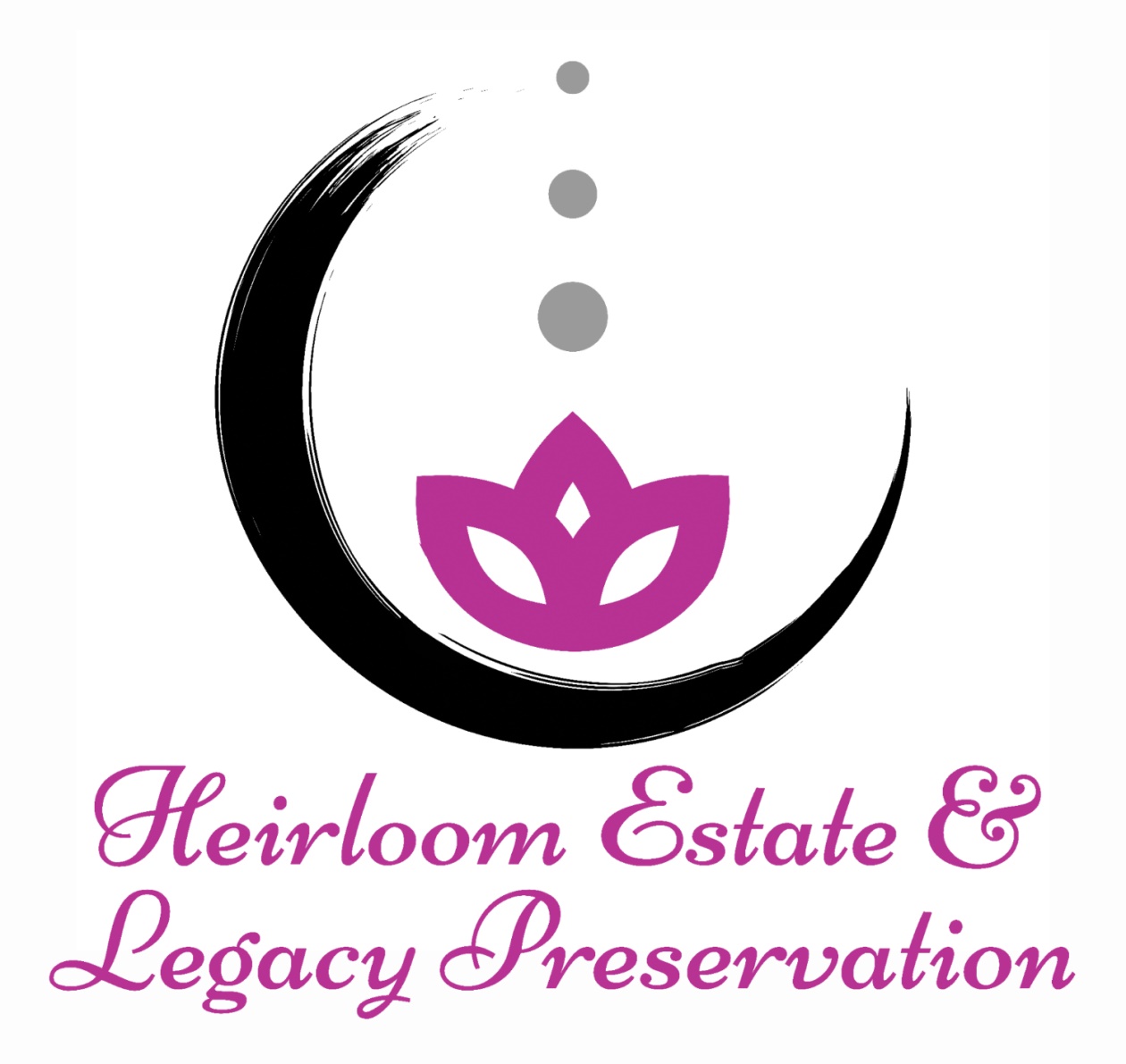 Let’s Talk About Death Baby
What constitutes a “good death”

The role of a Death Doula Do you want/need a Death Doula?

You’re going to die. When? Someday
What is a Good Death
According to an Institute of Medicine report, a 
good death is: “Free from avoidable distress and suffering for patient, family and caregivers, in general accord with the patient's and family's wishes, and reasonably consistent with clinical, cultural and ethical standards.”
You’re dying. Should your family err on the side of:
A. Over medicating. Let me ride off into the sunset on a magic carpet ride
B. Moderation. I want to say my goodbye, but not be in pain
C. Caution. Minimal medication, I want to be as present as possible

Taken from the Death Deck
What is the Role of a Death Doula
A non-medically trained individual who supports someone who has received a terminal illness diagnosis
Supports the dying individual with last wishes to the fullest extent possible
Runs errands, reads, writes letters for client, assists with estate planning etc. 
Helps client and family in the process of preparing for the imminent death (rituals, prayers, bathing of body, contacting funeral home, etc.)
Assists the family after the client dies with end of life details
You’re going to Die. When? Someday What do you fear the most about death?
Facing our own mortality is scary complex and at times unimaginable 

Leaving loved ones
Pain
Not accomplishing goals
The Afterlife
Other
Visitation
If you knew you could visit your loved ones after death, how would you make your presence knows?




Taken from the Death Deck